Història de l’Art
L’Art Europeu de finals del segle XIX (iii)
IMPRESSIONISME I POSTIMPRESSIONISME
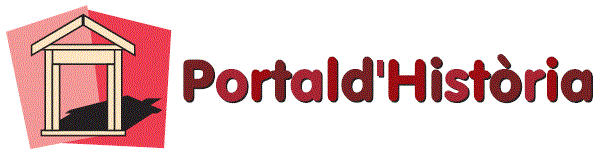 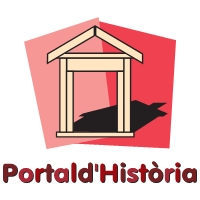 El naixement de la fotografia
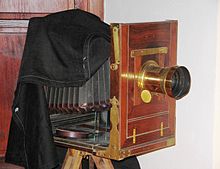 El 1816 el científic francès Niepce va obtenir les primeres imatges fotogràfiques.
La fotografia més antiga que es conserva és de 1826.
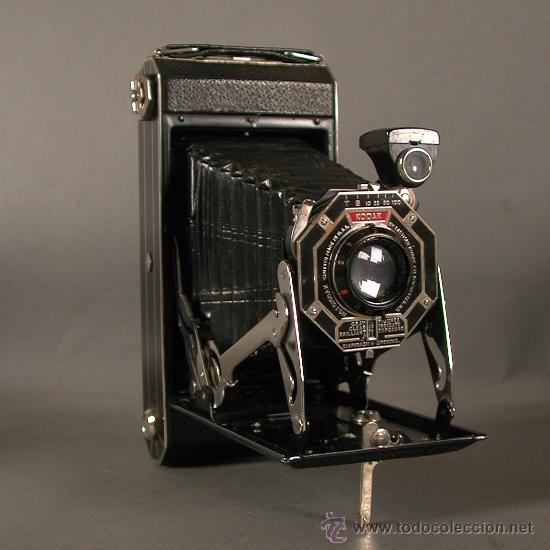 El 1839 el francès Daguerre inventa un nou procediment per fer fotografies, i l’alemany Von  Mädlet inventa el mot “fotografia”.
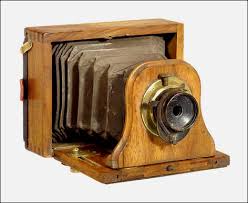 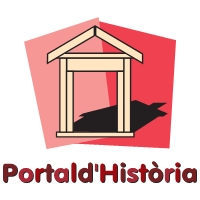 L’Impressionisme
CARACTERÍSTIQUES DE LA PINTURA IMPRESSIONISTA
Rebuig de l’academicisme i de les normes dels estils anteriors.
Va néixer a França, i es va donar sobretot entre els anys 70 i 80 del S. XIX
Vol plasmar les impressions fugitives, la mobilitat dels fenòmens...
Juga amb l’espectador i els efectes òptics dels colors primaris i els seus complementaris.
Pretén copsar l’efecte de la llum sobre els objectes i els paisatges.
El color predomina sobre el dibuix, que gairebé desapareix.
Ús de pinzellades soltes i gruixudes, que dóna més vibració i moviment al quadre.
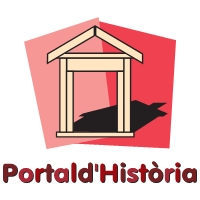 L' Impressionisme – Claude Monet
CLAUDE MONET
Impressió. Sol naixent

1872
Oli sobre tela
48 x 63 cm.
Museu Monet, Paris

El nom d’aquest quadre va donar nom genèric al moviment de l’IMPRESSIONISME
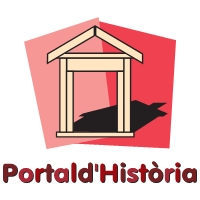 L' Impressionisme – Claude Monet
CLAUDE MONET
El Parlament de Londres al sol de ponent

1903-1904
Oli sobre tela
81 x 92 cm.
National Gallery, Londres
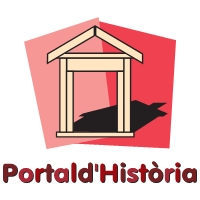 L' Impressionisme – August Renoir
PIERRE AUGUSTE RENOIR
Bal du Moulin de la Galette, 

1876
Oli sobre Tela
131 x 175 cm
Museu d’Orsay, París
AUGUSTE RENOIR – El Dinar dels Remers (1880)
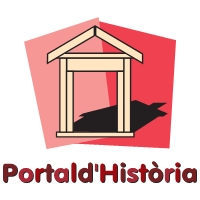 L' Impressionisme – Edgar Degas
EDGAR DEGAS
L’Estrella. Retrat de Rosa Mauri

1878
Oli sobre tela
58 x 42 cm.
Museu d’Orsay, París
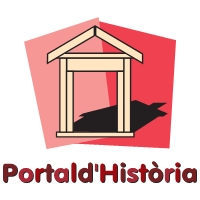 L' Impressionisme – Edgar Degas
EDGAR DEGAS
La Plaça de la Concòrdia (Paris)
1875
Oli sobre tela
Museu de l’Ermitage
(Sant Petersburg)
78 x 118 cm

Quadre perdut durant molts anys després de la 2GM.
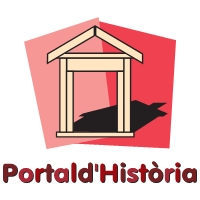 L' Impressionisme – Camille Pissarro
CAMIILLE PISSARRO
Entrada a Voisins

1872
Oli sobre tela
Museu d’Orsay
París
46 x 55 cm
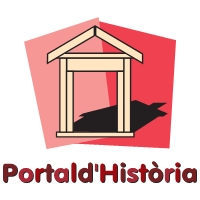 L' Impressionisme – Camille Pissarro
CAMIILLE PISSARRO
El carrer Saint Honoré per la tarda. Efecte de pluja

1876
Oli sobre tela
Museu Thyssen, Madrid
81 x 65 cm
CAMILLE PISSARRO – Le Boulevard Montmartre
Museu de l’Ermitage, Sant Petersburg (1897)
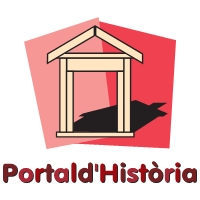 EL POSTIMPRESSIONISME
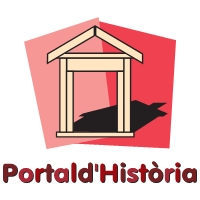 El Postimpressionisme – Paul Cézanne
PAUL CÉZANNE
La Casa del Penjat
1873

Oli sobre tela
Museu d’Orsay
(París)

Va ser el primer quadre que va vendre Cézanne
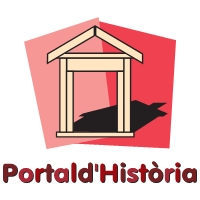 El Postimpressionisme – Paul Cézanne
PAUL CÉZANNE
Els jugadors de cartes

1892 – 1895

Courtauld Institute of Art
Londres

L’autor va pintar fins a 4 versions més d’aquest tema.
PAUL CÉZANNE
Les Grans Banyistes, 1906
Philadelphia Museum of Art
PAUL GAUGUIN,  D’on venim? Què som? On anem?, 1897 (Boston)
HENRI DE TOULOUSE-LAUTREC,  Bal au Moulin Rouge, 1890 (Philadelphia)
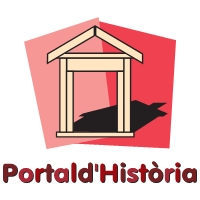 El Postimpressionisme – Vincent Van Gogh
VINCENT VAN GOGH
Gerro amb dotze gira-sols

1888

91 x 72 cm
Neue Pinakotech (Munich)
VINCENT VAN GOGH,  La Nit Estelada, 1889 (Museum of Modern Art, NY)
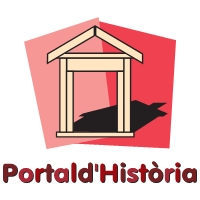 El Postimpressionisme – Vincent Van Gogh
VINCENT VAN GOGH
L’Església de Auvers-sur-Oise

1890

94 x 74 cm
Museu d’Orsay (París)
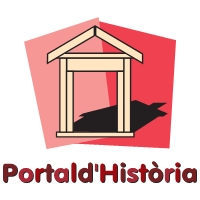 L' Impressionisme a Espanya - Joaquín Sorolla
Passeig per la platja, Joaquín Sorolla, 1909
Nens a la platja, 
Joaquín Sorolla, 1910
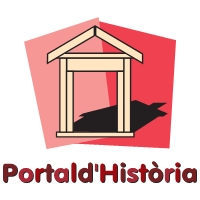 Impressionisme a Espanya – Ramon Casas
RAMON CASAS
Plein Air

1890 - 1891

MNAC (Barcelona)
RAMON CASAS, Garrot Vil, 1894. (Museu Reina Sofia, Madrid)